Generative Mecha
Grassroots Indicators
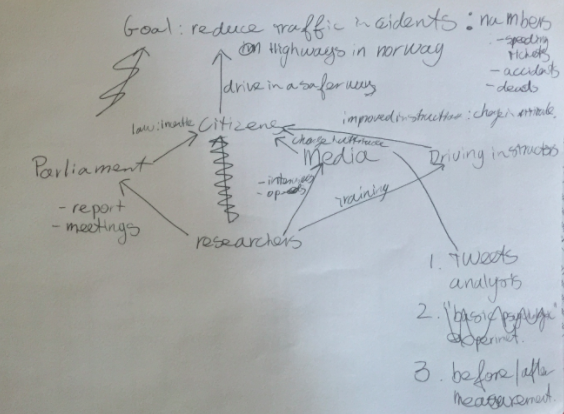 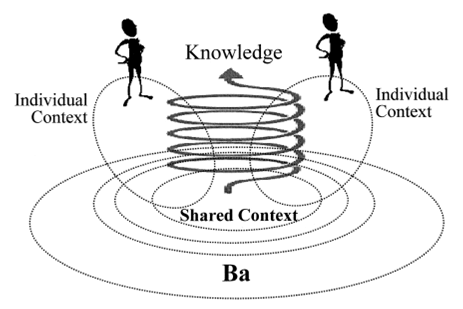